Figure 6. Distribution of calretinin and calbindin immunopositive (+) cells at E12.5, E14.5, E16.5, and E18.5 in ...
Cereb Cortex, Volume 18, Issue 4, April 2008, Pages 752–762, https://doi.org/10.1093/cercor/bhm114
The content of this slide may be subject to copyright: please see the slide notes for details.
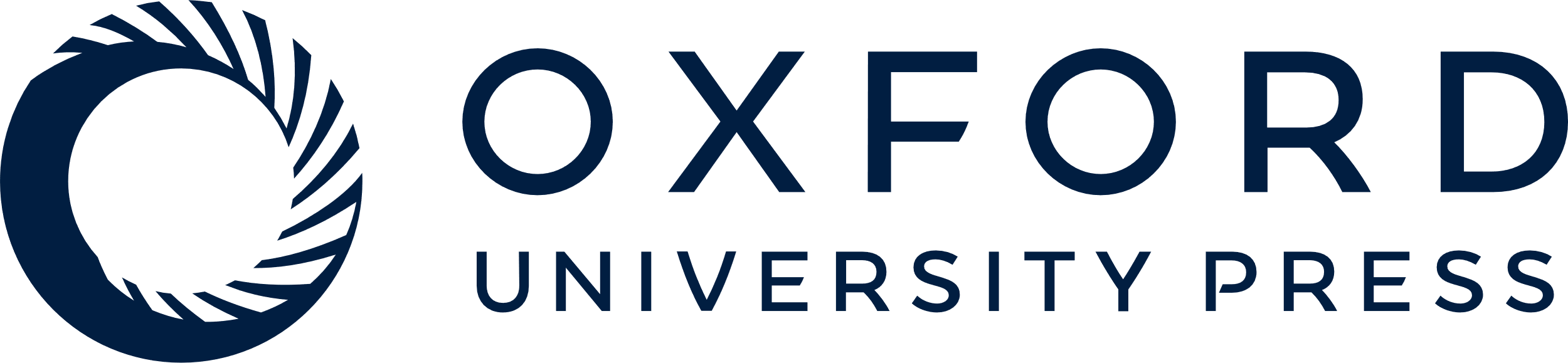 [Speaker Notes: Figure 6. Distribution of calretinin and calbindin immunopositive (+) cells at E12.5, E14.5, E16.5, and E18.5 in Sey+/+ and Sey−/− neocortex. Representative examples of calretinin (CR) (A, B) and calbindin (CB) (C, D) immunostaining in E14.5 Sey+/+ and Sey−/− neocortex and quantification of CR+ and CB+ interneurons at E12.5, E14.5, E16.5, and E18.5 in Sey+/+ and Sey−/− neocortex (E–H). CR (A, B) and CB (C, D) immunostaining on paraffin sections (4 μm) from E14.5 Sey+/+(A, C) and Sey−/− littermates (B, D) shows that there are similar numbers of calretinin+ and CB+ cells in the neocortex of Sey+/+ and Sey−/− mice at this age (see arrowheads as examples of labeled cortical neurons and E, F). However, few CR+ and CB+ cells are nonradially migrating in Sey−/− mice at this age (compare A with B; C with D; arrows indicate nonradially migrating cells). Although similar numbers of CR+ cells are seen in Sey+/+ and Sey−/− pallium at E12.5 and E14.5, by E16.5 and later, Sey−/− mice have significantly more CR+ cells (E). While Sey−/− and Sey+/+ mice have overlapping numbers of total CB+ cells in the pallium at all ages studied (F), the distribution of CB+ cells was significantly different in Sey−/− mice. The subcortical layers at E14.5 have significantly fewer CB+ cells, whereas the inverse was found at E18.5 (G). In contrast, overlapping numbers of CB+ cells are present in the CP to MZ at the 3 ages studied (H). Scale bar represents 150 μm. (Sey+/+n = 5, Sey−/−n = 5 at E12.5; Sey+/+n = 5, Sey−/−n = 3 at E14.5; Sey+/+n = 6, Sey−/−n = 6 at E16.5; Sey+/+n = 4, Sey−/−n = 4 at E18.5).


Unless provided in the caption above, the following copyright applies to the content of this slide: © The Author 2007. Published by Oxford University Press. All rights reserved. For permissions, please e-mail: journals.permissions@oxfordjournals.org]